УРОК-СОРЕВНОВАНИЕПРИМЕНЕНИЕ ПРОИЗВОДНОЙ К ИССЛЕДОВАНИЮ ФУНКЦИИПОСВЯЩАЕТСЯ ДНЮ ОБРАЗОВАНИЯ САХАЛИНСКОЙ ОБЛАСТИ
ВОСХОЖДЕНИЕ НА ПИК ИМЕНИ ЧЕХОВАЭКСТРЕМАЛЫМАКСИМАЛЫМИНИМАЛЫ
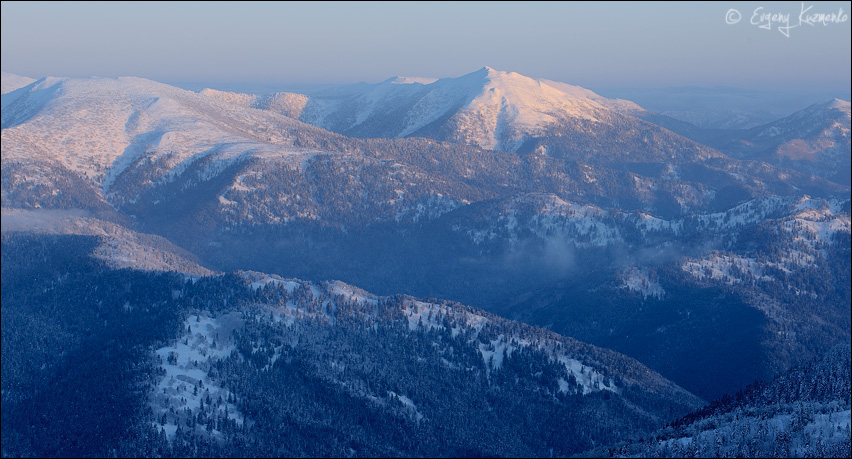 НАЙДИТЕ ВЫСОТУ ПИКА ИМ. ЧЕХОВА
1045 МЕТРОВ
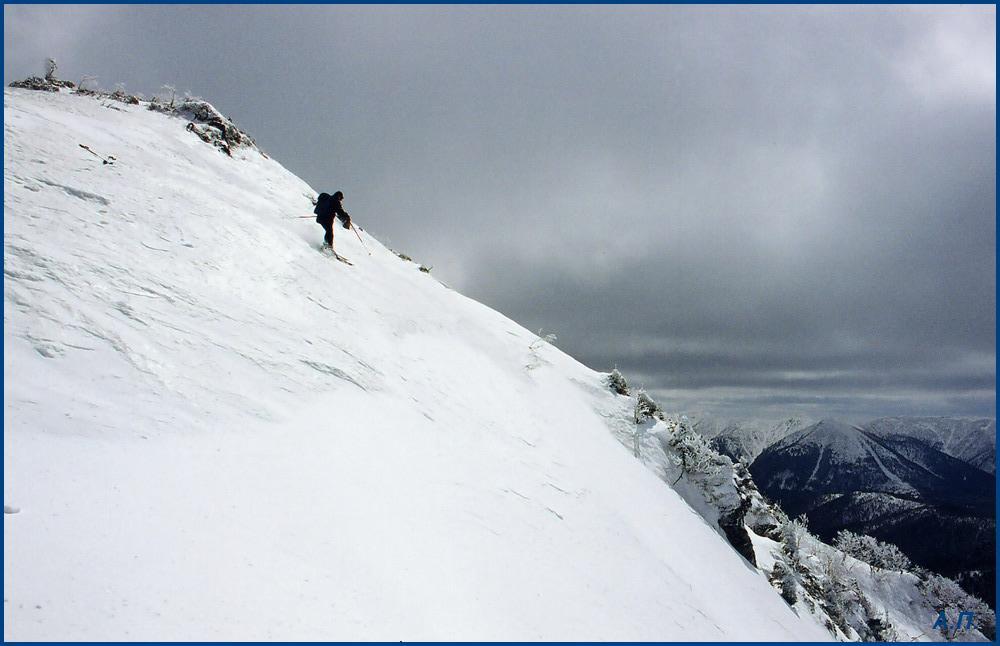 Установите соответствие и заполните таблицу
Ответ: 245
Среди функций выберите возрастающие на всей области определения
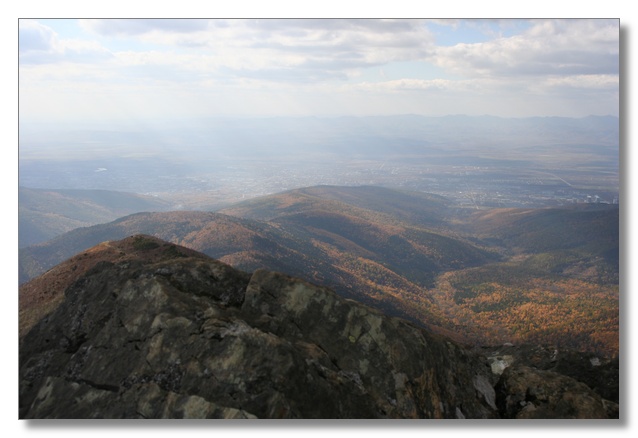 Определите по графику производной функции сколько экстремумов имеет функция y = f(x).
Ответ: 355
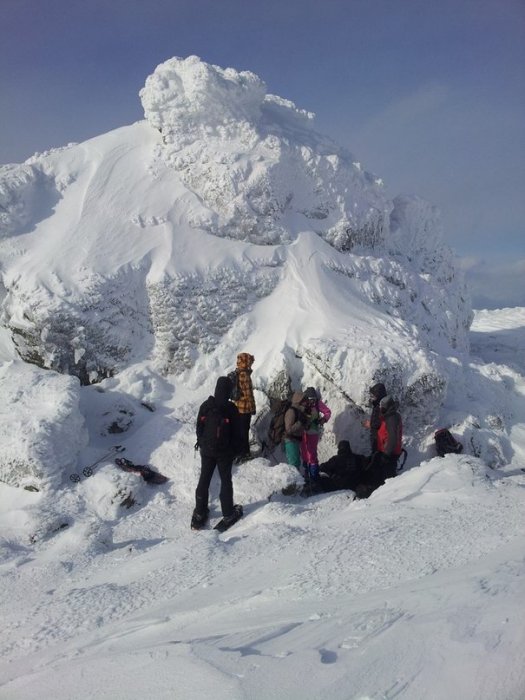 Во времена, когда остров Сахалин принадлежал Японии, пик Чехова считался у жителей Страны восходящего солнца священной горой. Это место было посвящено японскому богу солнца, богине… Вместо точек вы должны назвать имя богини. Оно зашифровано в заданиях, которые лежат у вас на столах.
МЫ ПОКОРИЛИ ПИК ЧЕХОВА!